Министерство здравоохранения Иркутской области
Областное государственное бюджетное профессиональное образовательное учреждение
«Иркутский базовый медицинский колледж»
Романтизм в России
Жуковский Василий Андрееевич
Баллада «Лесной царь»
Кравченко Наталья Владимировна – 
преподаватель русского языка и литературы
Цели:
1. Знакомство с основными особенностями романтизма как художественного направления и представителями романтизма в русском изобразительном искусстве, в русской музыке и литературе;
2. Развитие воображение, аналитического мышления;
3. Приобщение к ценностям русской и мировой культуры.
[Speaker Notes: Цели:
1. Знакомство с основными особенностями романтизма как художественного направления и представителями романтизма в русском изобразительном искусстве, в русской музыке и литературе;
2. Развитие воображение, аналитического мышления;
3. Приобщение к ценностям русской и мировой культуры.]
План:
Романтизм. Причины возникновения и особенности.
Романтизм в русском изобразительном искусстве.
Романтизм в музыке.
Романтизм в русской литературе.
[Speaker Notes: План:
Романтизм. Причины возникновения и особенности.
Романтизм в русском изобразительном искусстве.
Романтизм в музыке.
Романтизм в русской литературе.]
Причины возникновения
Французская революция
Капитализм в Европе
Отечественная война 1812 года
Восстание декабристов в 1825 году
[Speaker Notes: Романтизм в России возник на семь лет позже, чем в Европе.
Причинами возникновения Романтизма в России многие считали Французскую революцию и капитализм в Европе. Но результаты революции  разочаровали людей, которые возлагали на нее большие надежды. А вопроса о капитализме в России начала 19 века не стояло. Следовательно это не причины возникновения Романтизма в России.
Настоящей причиной стала Отечественная война 1812 года, в которой проявилась вся сила народной инициативы. Но после войны народ не получил воли. Лучшие из дворянства,  недовольные действительностью, вышли на Сенатскую площадь в декабре 1825 года. Этот поступок тоже не прошел бесследно для творческой интеллигенции. Бурные послевоенные годы стали обстановкой, в которой формировался русский Романтизм.]
Особенности
Развитие и углубление задач русского Просвещения в искусстве романтизма в России
главное отличие русского романтизма от западноевропейского, утверждавшегося в борьбе с просветительской идеологией
[Speaker Notes: Особенностью русского романтизма является развитие и углубление задач русского Просвещения в искусстве романтизма в России, и в этом главное отличие русского романтизма от западноевропейского, утверждавшегося в борьбе с просветительской идеологией.]
Романтизм
литературное течение
музыка
живопись
[Speaker Notes: Романтизм зародился как литературное течение, но оказал значительное влияние на музыку и на живопись.]
Романтизм в русском
 изобразительном искусстве
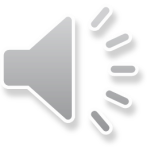 [Speaker Notes: Основной особенностью романтизма в русской живописи является сочетание романтизма с реалистическими исканиями. Возникает особый интерес к духовному миру человека.]
Кипренский Орест Адамович
[Speaker Notes: Кипренский О.А. - яркий представитель Романтизма в России. Его работы отличаются психологизмом и национальным своеобразием.]
Портрет лейб гусарского полковникаЕвграфа Владимировича Давыдова
Портретотца художникаАдамаКарловича Швальбе
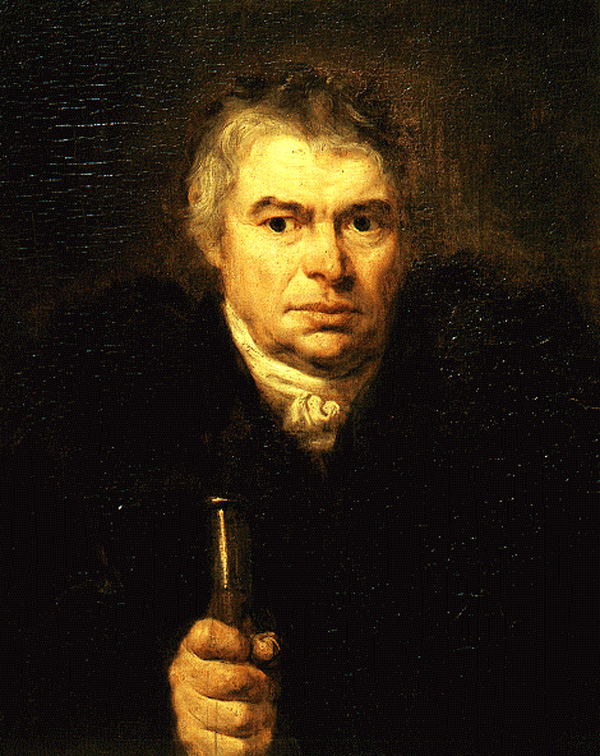 [Speaker Notes: Внешнее спокойствие и внутренняя напряженность образов раскрывают глубокое душевное волнение, силу чувств.]
Портрет Александра Сергеевича Пушкина
[Speaker Notes: Портрет Пушкина - высокая одухотворенность образа поэта, запечатленная в нем воля, энергия, тонкая передача глубоко скрытых чувств горечи, душевной боли.]
Портрет Екатерины СергеевныАвдулиной
Портрет графини ЕкатериныПетровны Ростопчиной
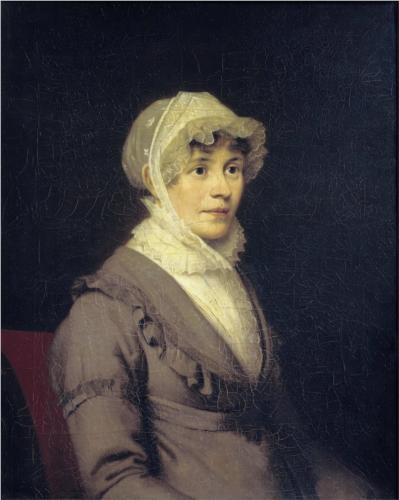 Василий Андреевич Тропинин
[Speaker Notes: В его романтических произведениях проступают реалистические черты.]
Портрет Арсения Васильевича Тропинина, сына художника
[Speaker Notes: Портрет Арсения дает нам возможность почувствовать , какую отцовскую привязанность, какую безграничную любовь к сыну и тревогу за его  будущее испытывал Тропинин, когда писал этот портрет. Арсений, изображенный на портрете, застигнут в минуту, когда он оглянулся на отца, заставляющего его позировать смирно, и в уме соображает, скоро ли можно будет вернуться к интересному занятию, очевидно, прерванному в самый  неподходящий момент. Умные живые глаза мальчика смотрят доверчиво и смело. В них- и озорные искорки, и решительность, и возбуждение.]
КРУЖЕВНИЦА
[Speaker Notes: Этим портретом художник показал, что даже обычная крестьянка может быть красивой, изящной и кокетливой, не менее, чем барышня дворянка. Здесь он воспевает душевную гармонию и чувство человеческого достоинства, присущее трудолюбивой крестьянке, которая не взирая на тяжелые условия сурового быта сохранит его на всю жизнь.]
Портрет Александра Сергеевича Пушкина
[Speaker Notes: Отличается от портрета Кипренского. Он более скромный , но не уступает ему ни по выразительности, ни по живописной силе.]
Карл Брюллов
[Speaker Notes: В его произведениях соприкасаются традиции классицизма и черты романтизма.]
Последний день Помпеи
[Speaker Notes: Ясно ощущается романтический пафос картины "Последний день Помпеи", противопоставление в ней ощущения катастрофы, трагической безысходности и самоотверженности, духовной красоты людей в момент смертельной опасности. В этом полотне красной нитью проходит связь идеи картины с русской действительностью начала XIX века. Как средства художественной выразительности можно отметить смелость цветового решения, контрасты цвета и света, световые рефлексы.]
Всадница
[Speaker Notes: В этой работе Брюллов соединяет парадный портрет и бытовую сцену (возвращение с прогулки).]
Итальянский полдень (Итальянка, снимающая виноград)
[Speaker Notes: Красотой и выразительностью отличаются произведения Брюллова итальянского периода - "Итальянский полдень".]
ПОРТРЕТ ПИСАТЕЛЯ Н.В.КУКОЛЬНИКА
[Speaker Notes: Это противоречивый портрет. Поскольку в истории русской культуры Кукольник рисуется далеко не в  положительном плане.  Его литературная деятельность вызывала неоднократное осуждение лучших людей России . Тем не менее Брюллов создал вдохновенный образ поэта, сердце которого объято внутренним горением.]
Романтизм в музыке
[Speaker Notes: В музыке направление романтизма сложилось в 1820-е годы, развитие его заняло весь XIX век. Композиторы-романтики старались с помощью музыкальных средств выразить глубину и богатство внутреннего мира человека. Музыка становится более рельефной, индивидуальной. Получают развитие песенные жанры, в том числе баллада.
В качестве основной проблемы романтической музыки выдвигается проблема личности, причем в новом освещении — в её конфликте с окружающим миром. Романтический герой всегда одинок. Тема одиночества — едва ли не самая популярная во всем романтическом искусстве.]
Глинка Михаил Иванович
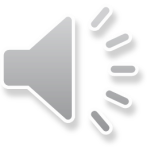 [Speaker Notes: В своем творчестве Глинка М.И. показал многообразные стороны русской жизни и русского характера. Он создатель русской классической оперы и русского классического романса. Расцвет творчества Глинки М.И. совпал с эпохой романтизма. Ему была близка концепция романтиков о национальной самобытности и характерности. Он унаследовал от романтизма прогрессивные черты – умение находить прекрасное в обыденном.  Сейчас вы можете слышать его произведение «Жаворонок».]
Николай Андреевич Римский-Корсаков
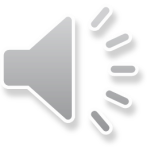 [Speaker Notes: Своеобразие таланта Римского-Корсакова заключается в сочетании слухового и зрительного воображения. Круг тем и сюжетов, воплощенных Римским-Корсаковым, широк и многообразен. Композитор обращался к русской истории, картинам народной жизни, образам Востока, он также затронул область бытовой драмы и лирико-психологическую сферу. Но с наибольшей полнотой дарование Римского-Корсакова выявилось в произведениях, связанных с миром фантастики и разнообразными формами русского народного творчества. Сказка, легенда, былина, миф, обряд определяют не только тематику, но и идейный смысл большинства его сочинений.
Сейчас вы можете слышать его произведение «Полет шмеля».]
Модест Петрович Мусоргский
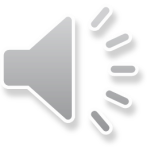 [Speaker Notes: Задачи искусства Мусоргский видел в раскрытии жизненной правды, о которой он мечтал поведать людям, понимая искусство не только как средство общения между людьми, но и как средство воспитания людей. Судьба народа более всего волновала Мусоргского. Особенно его увлекали исторические события переломных эпох.
Сейчас вы можете слышать его произведение «Танец персиянок».]
Петр Ильич Чайковский
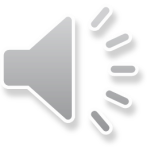 [Speaker Notes: Основная тема его музыкального творчества – сильная личность, обуреваемая всепоглощающей страстью, гибнущая в борьбе, но не смиряющаяся с насилием и злом. Его музыка проникнута глубоким лиризмом и тонким психологизмом.
Сейчас вы можете слышать его произведение «Вальс цветов».]
Романтизм 
в русской литературе
Истоки русского романтизма
Влияние немецкого романтизма
И.В.Гете, И.Шиллер, Э. Т. А. Гофман
Влияние английского и французского 
Романтизма Дж. Г. Байрон, П. Шелли, 
А.Шатобриан, Ш.Нодье
- мистицизм
- богоборческие мотивы
- интерес к философским аспектам
 бытия
- разлад личности и общества
- проблематика «сильной личности» и 
«естественного человека»
- противопоставление «дневного» и 
«ночного» мира
- экзотика сюжета и места действия
В.А.Жуковский
К.Н. Батюшков
П.А.Вяземский
А.И.Одоевский
Молодой А.С.Пушкин,
М.Ю.Лермонтов
- пафос вольнолюбия
- медитативность лирики
- мотив разлада сильной личности с 
обществом
- философская углубленность в 
«вечные вопросы»
- экзотизм сюжетов
- интерес к проявлению потусторонних 
сил
- немотивированность действий 
романтического героя, его неизменяемость
Жуковский Василий Андреевич
[Speaker Notes: Ярким представителем романтизма в России является В.А. Жуковский, которого многие считают основоположником романтизма в русской литературе. Сегодня мы представляем вашему вниманию его балладу «Лесной царь».]
«Лесной царь»
Кто скачет, кто мчится под хладною мглой?
Ездок запоздалый, с ним сын молодой.
К отцу, весь издрогнув, малютка приник;
Обняв, его держит и греет старик.
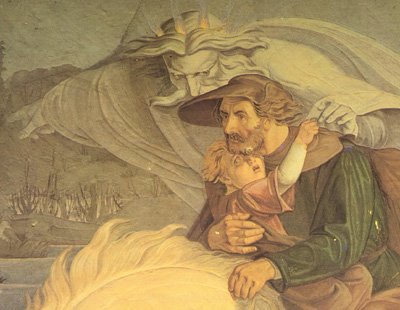 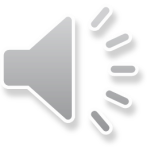 - Дитя, что ко мне ты так робко прильнул?
- Родимый, лесной царь в глаза мне сверкнул:
  Он в тёмной короне, с густой бородой.
- О нет, то белеет туман над водой.
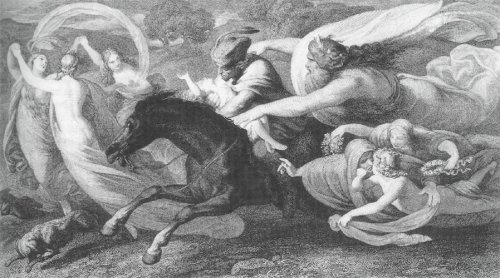 «Дитя, оглянися: младенец, ко мне;
Весёлого много в моей стороне:
Цветы бирюзовы, жемчужны струи;
Из золота слиты чертоги мои».
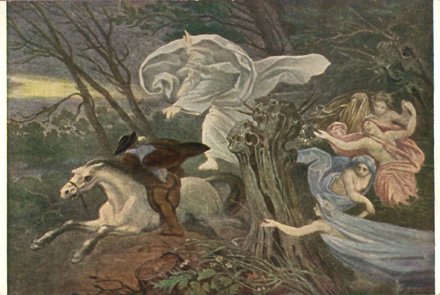 - Родимый, лесной царь со мной говорит: 
  Он золото, перлы и радость сулит.
- О нет, мой младенец, ослышался ты:
  То ветер, проснувшись, колыхнул листы.
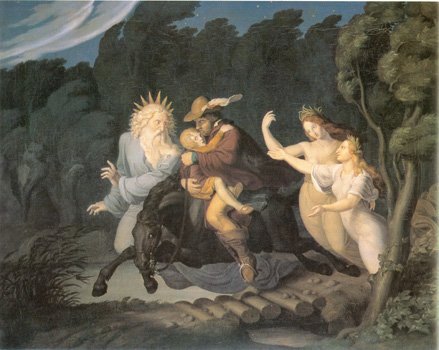 «Ко мне, мой младенец; в дуброве моей
Узнаешь прекрасных моих дочерей:
При месяце будут играть и летать,
Играя, летая, тебя усыплять».
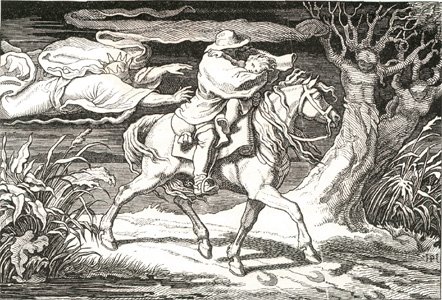 - Родимый, лесной царь созвал дочерей:
  Мне, вижу, кивают из тёмных ветвей.
- О нет, всё спокойно в ночной глубине:
  То вётлы седые стоят в стороне.
«Дитя, я пленился твоей красотой:
Неволей иль волей, а будешь ты мой».
- Родимый, лесной царь нас хочет догнать:
  Уж вот он: мне душно, мне тяжко дышать.
Ездок оробелый не скачет, летит;
Младенец тоскует, младенец кричит;
Ездок погоняет, ездок доскакал…
В руках его мёртвый младенец лежал.
М. Цветаева
 «Два «Лесных царя»
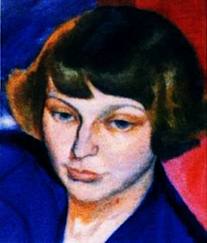 «Лучшего перевода «Лесного царя», 
чем это сделал Жуковский, нельзя и 
не должно пытаться. За столетием 
давности это уже не перевод, 
а подлинник. 
Это просто другой «Лесной царь» из
 хрестоматий и страшных детских снов».
«Вещи равновелики и совершенно разны. Две вариации на одну тему, два видения 
одной вещи. Гете – из черноты своих огненных глаз – увидел лесного демона, и мы с ним. 
Жуковский из глади своих ярких, добрых, разумных глаз – не увидел, не увидели и мы
с ним. Наше чувство при чтении «лесного царя »: как это ребенок не видит, что это ветлы? 
У Жуковского ребенок погибает от страха, у Гете – от лесного царя».
Спасибо за внимание!